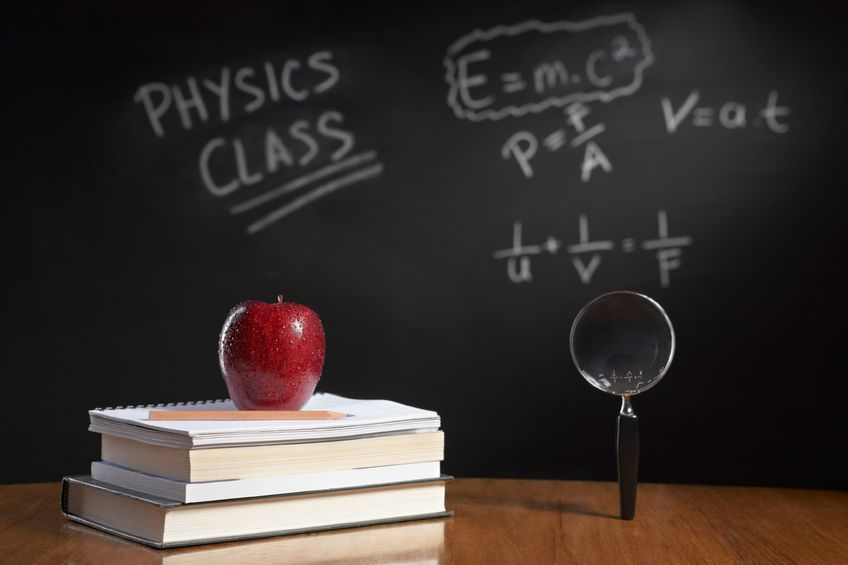 PHYSICS – Forces 2   Moments
LEARNING OBJECTIVES
LEARNING OBJECTIVES
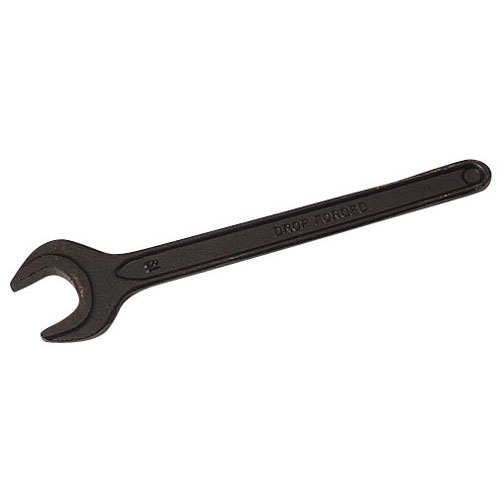 Forces and moments
Spanners are used for tightening and loosening nuts. They help to produce a larger turning effect.
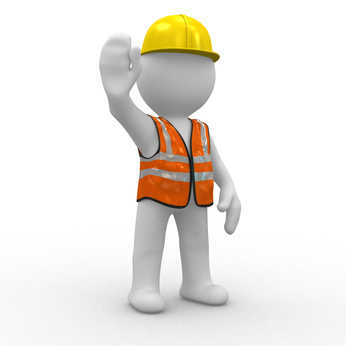 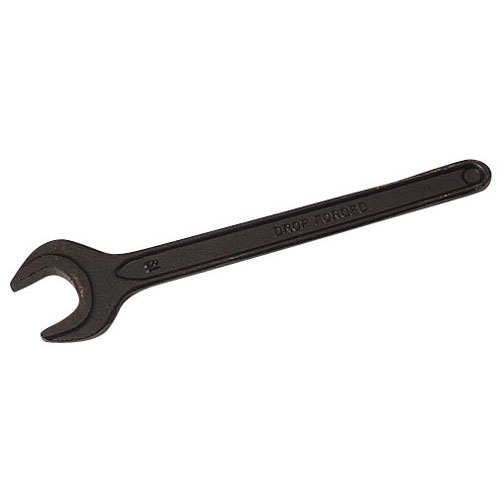 Forces and moments
The longer the spanner, the greater the turning effect (force)
Spanners are used for tightening and loosening nuts. They help to produce a larger turning effect.
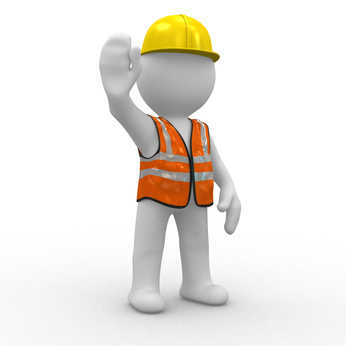 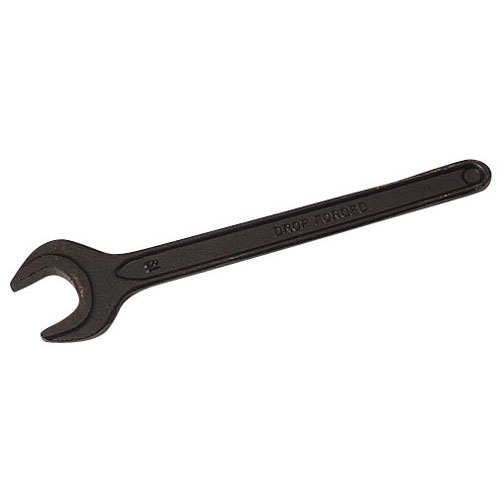 Forces and moments
The longer the spanner, the greater the turning effect (force)
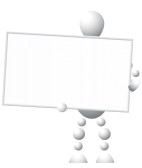 Spanners are used for tightening and loosening nuts. They help to produce a larger turning effect.
The turning effect of a force is called a moment.
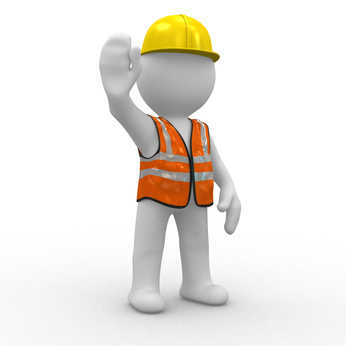 Forces and moments
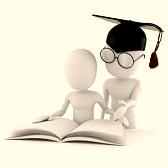 Moment of  =  force  x  perpendicular
   a force about                 distance from
   a point                            the point
Forces and moments
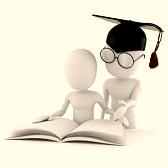 Moment of  =  force  x  perpendicular
   a force about                 distance from
   a point                            the point
Moments may be described as clockwise or anticlockwise, and the moment of a force is also called a torque.
Forces and moments
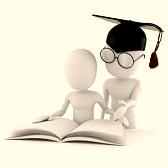 Moment of  =  force  x  perpendicular
   a force about                 distance from
   a point                            the point
Don’t forget that the unit of Force ie the Newton (N)
Moments may be described as clockwise or anticlockwise, and the moment of a force is also called a torque.
Forces and moments
To increase the force applied to undoing a wheel nut, extend the length of the spanner – you can do this by inserting a length of pipe over the end.
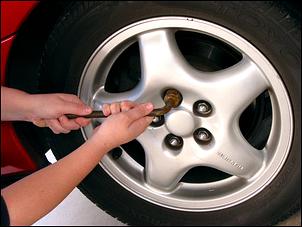 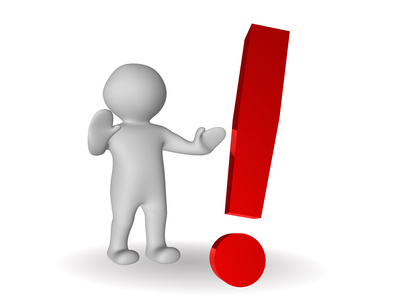 Let’s look at a few examples of calculations involving moments.
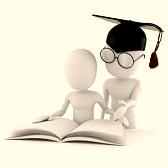 4m
X
5N
Moment about X = 5  x  4  =  20N
(clockwise)
Let’s look at a few examples of calculations involving moments.
3N
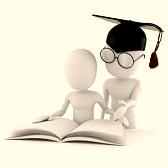 X
5m
Moment about X = 3  x  5  =  15N
(anticlockwise)
4m
X
5N
Moment about X = 5  x  4  =  20N
(clockwise)
Let’s look at a few examples of calculations involving moments.
3N
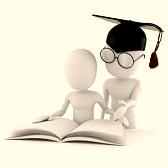 X
5m
Moment about X = 3  x  5  =  15N
(anticlockwise)
4m
Principle of moments
X
5N
Moment about X = 5  x  4  =  20N
(clockwise)
LEARNING OBJECTIVES
The Principle of Moments
This beam is in a state of balance.
The Principle of Moments
This beam is in a state of balance.
In order to be balanced, the clockwise forces must be equal to the anticlockwise forces.
We say that the beam is in a state of equilibrium.
The Principle of Moments
This beam is in a state of balance.
In order to be balanced, the clockwise forces must be equal to the anticlockwise forces.
We say that the beam is in a state of equilibrium.
The Principle of Moments states that:
“If an object is in equilibrium, the sum of the clockwise moments about any point is equal to the sum of the anticlockwise moments about that point.”
The Principle of Moments
Let’s look at some worked examples
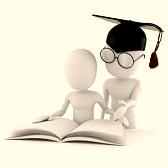 1m
2m
X
20N
10N
Anticlockwise moment
= 20  x  1  =  20Nm
Clockwise moment
= 10  x  2  =  20Nm
The Principle of Moments
Let’s look at some worked examples
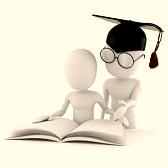 1m
2m
0.5m
X
20N
20N
5N
Anticlockwise moment
= 20  x  1  =  20Nm
Combined clockwise moment
= (5  x  2) + (20 x 0.5)  =  20Nm
What force does the trailer exert on the hitching point, and what force do the rear tyres exert on the road?
The Principle of Moments
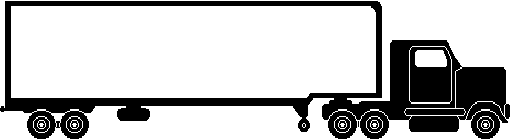 Rear tyres (consider as a single force)
Hitching point
What force does the trailer exert on the hitching point, and what force do the rear tyres exert on the road?
The Principle of Moments
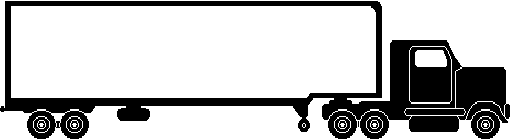 Centre of mass of trailer
6m
3m
400 kN
What force does the trailer exert on the hitching point, and what force do the rear tyres exert on the road?
The Principle of Moments
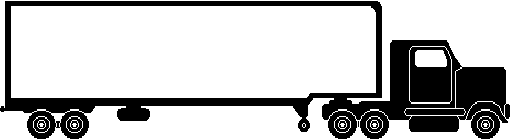 Centre of mass of trailer
X
6m
3m
400 kN
A
At the hitching point, the downward force of the trailer on the hitch is equal to the upward force of the hitch on the trailer (X).
What force does the trailer exert on the hitching point, and what force do the rear tyres exert on the road?
The Principle of Moments
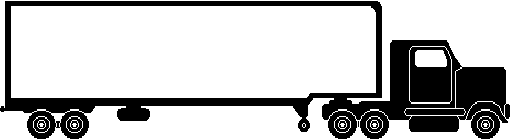 Centre of mass of trailer
Y
X
6m
3m
400 kN
A
B
The downward force of the rear tyres on the road is equal to the upward force of the road on the tyres (Y).
At the hitching point, the downward force of the trailer on the hitch is equal to the upward force of the hitch on the trailer (X).
What force does the trailer exert on the hitching point, and what force do the rear tyres exert on the road?
The Principle of Moments
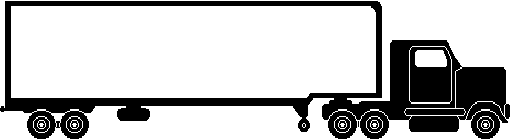 Centre of mass of trailer
Y
X
6m
3m
400 kN
A
B
To find X, look at the moments about point B

Clockwise moment = X  x  9m
Anticlockwise moment = 400kN  x  6m = 2400kN m

X  x  9m  =  2400 kN m
So: X  =  266.7 kN
So: downward force on hitching point = 266.7kN
What force does the trailer exert on the hitching point, and what force do the rear tyres exert on the road?
The Principle of Moments
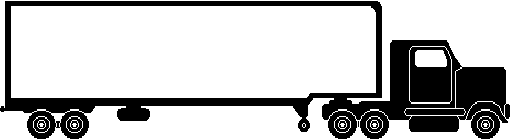 Centre of mass of trailer
Y
X
6m
3m
400 kN
A
B
To find Y:

Total upward force = Total downward force
      So:        X  +  Y   =  400kN
      So:   266.7 + Y    =  400kN
      So:                Y    =  400kN  -  266.7kN
                           Y    =   133.3kN
So:  the downward force from rear tyres = 133.3kN
LEARNING OBJECTIVES
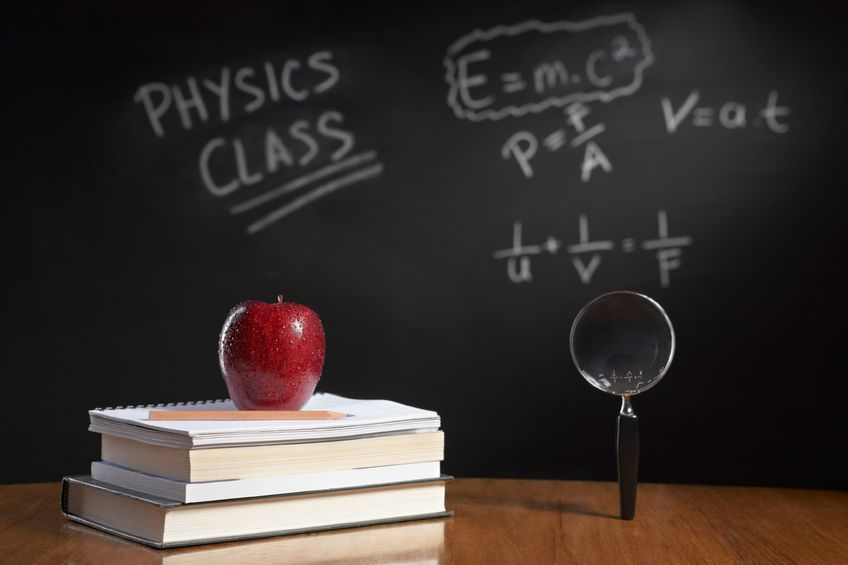 PHYSICS – Forces 2